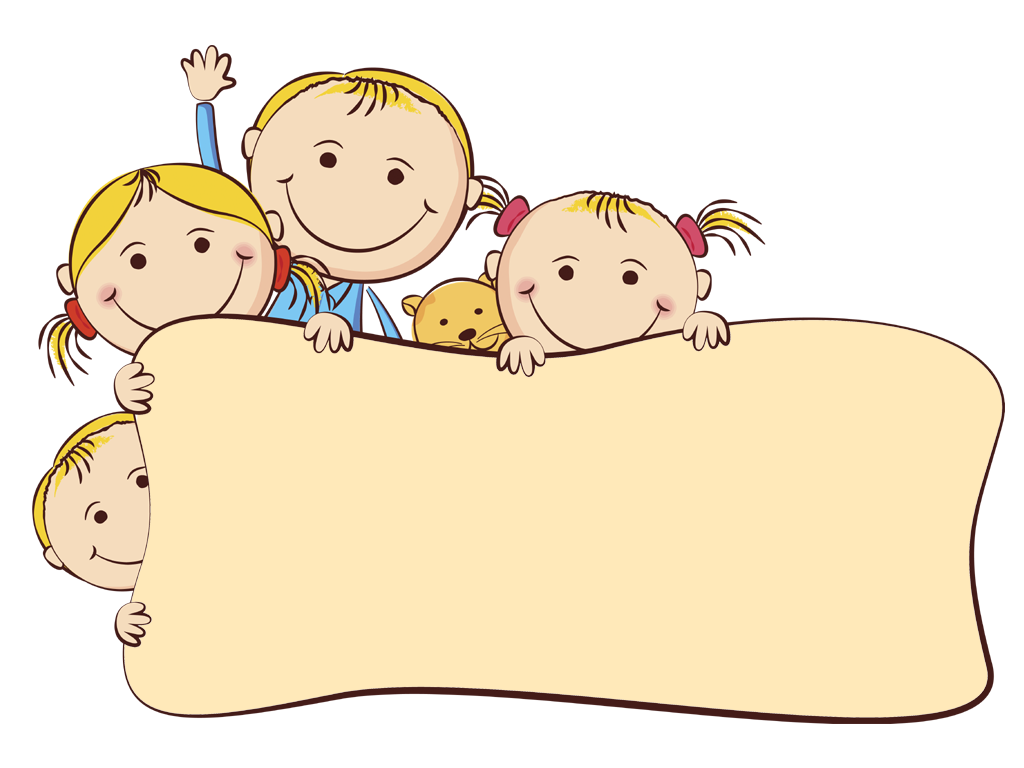 МДБОУ«Берёзовский детский сад № 3
Техники и формы психолого-педагогического консультирования родителей детей дошкольного возраста со статусом ОВЗ.
Педагог-психолог Березина Г.В.
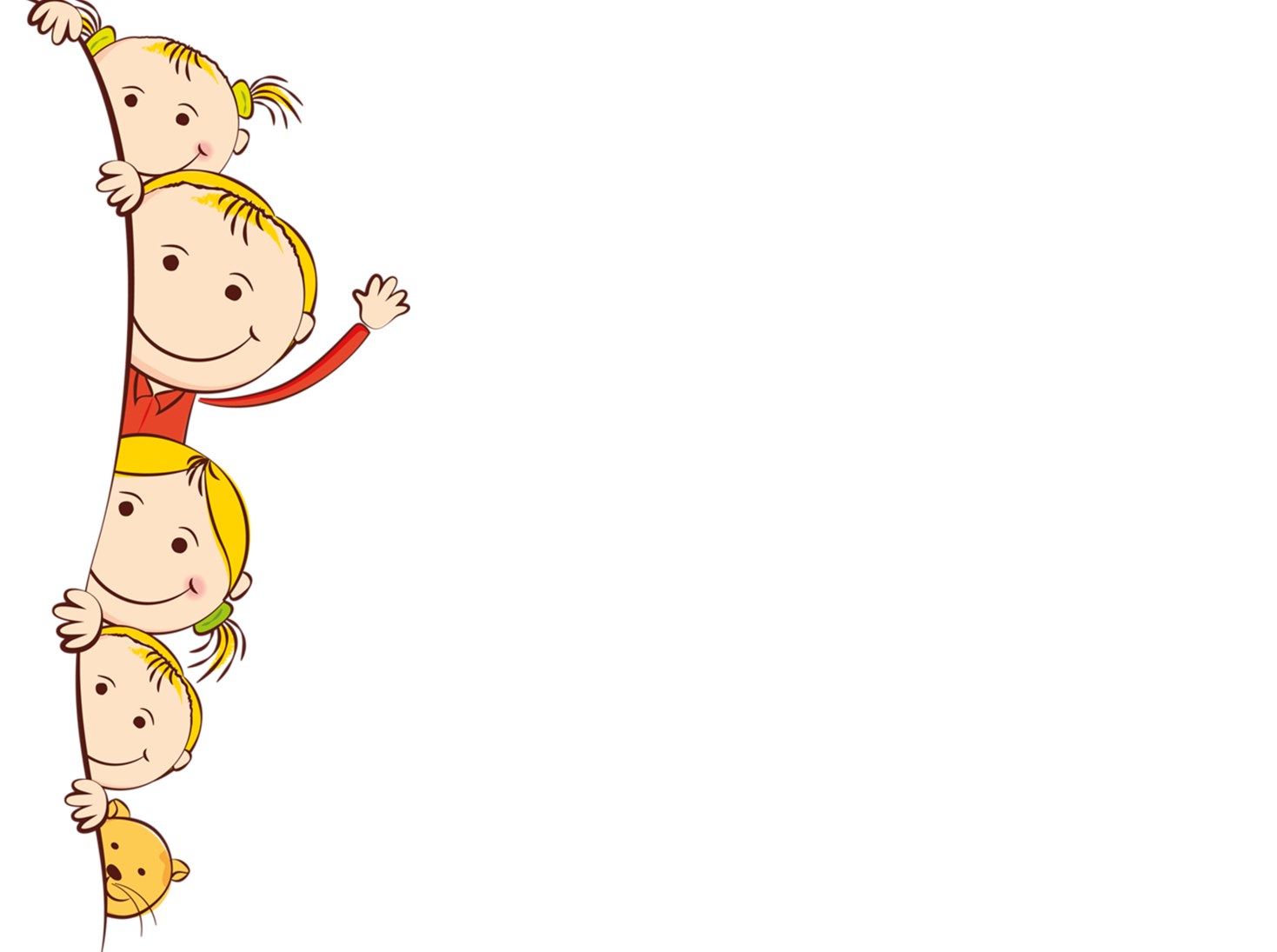 Благополучие ребенка 
        зависит от отношений, 
         в которых  он находится.
                              Л.В. Петрановская
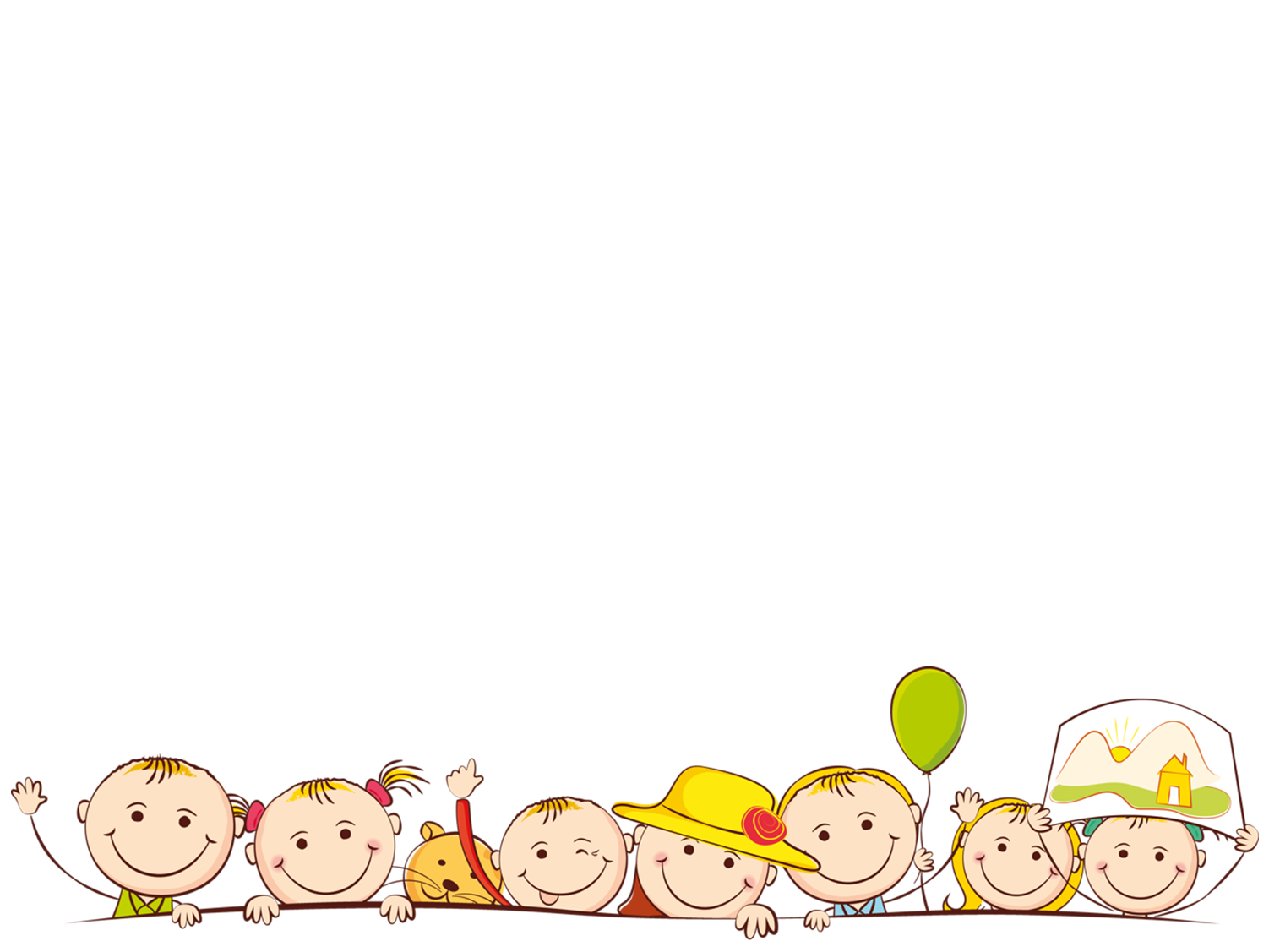 Трудности и проблемы при консультировании
Высокая тревожность и напряжение.
 Переживается как горе, потеря здорового ребёнка.
Психологические особенности  личности самих родителей.
«Сверхсамоконтроль» 
Непринятие особенностей ребёнка.
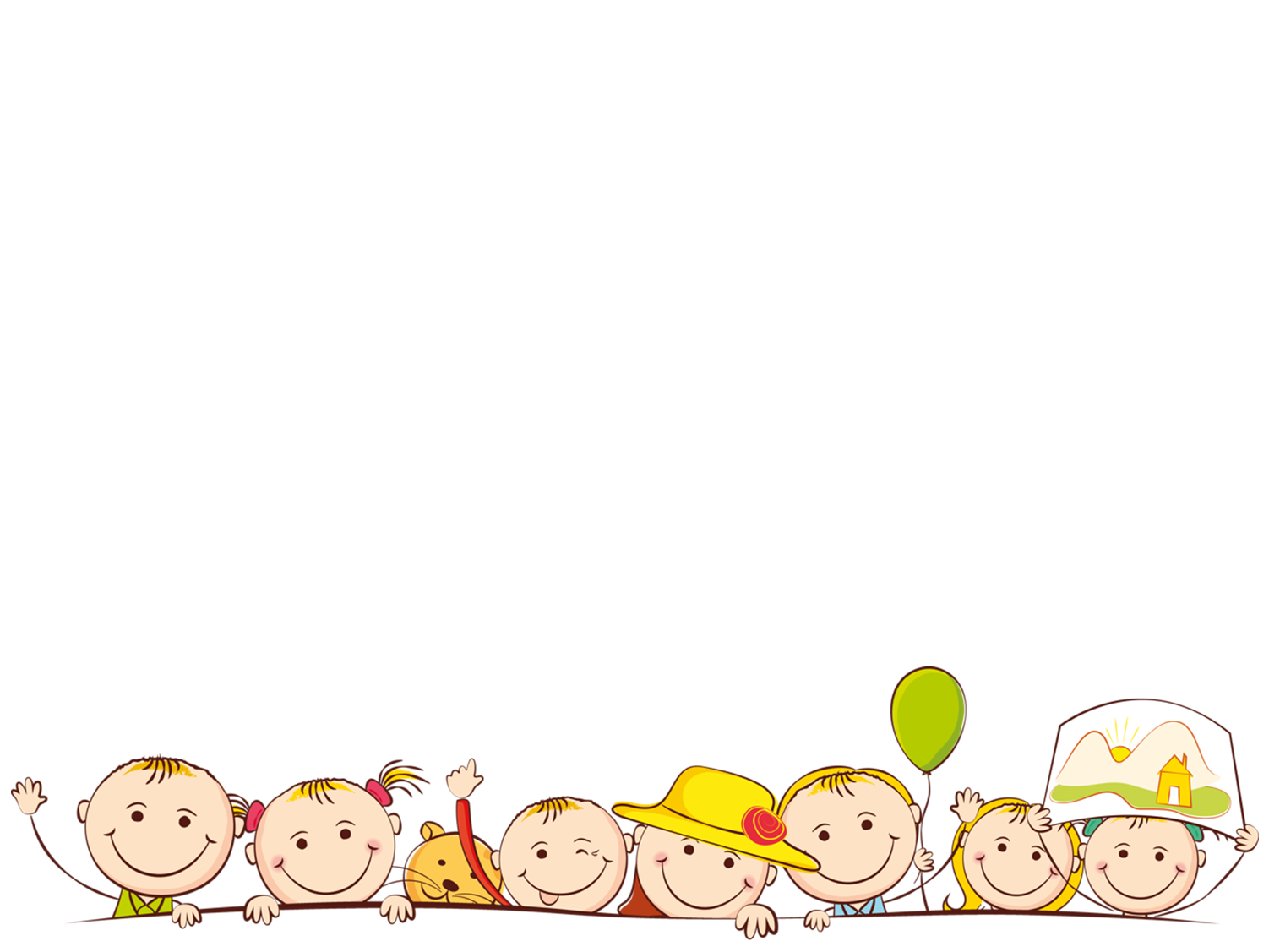 Чувства и защитные механизмы родителей.
Чувства   злости, вины и стыда.  

Негативизм и отрицание,  перенос вины на  злости, вины и стыда.
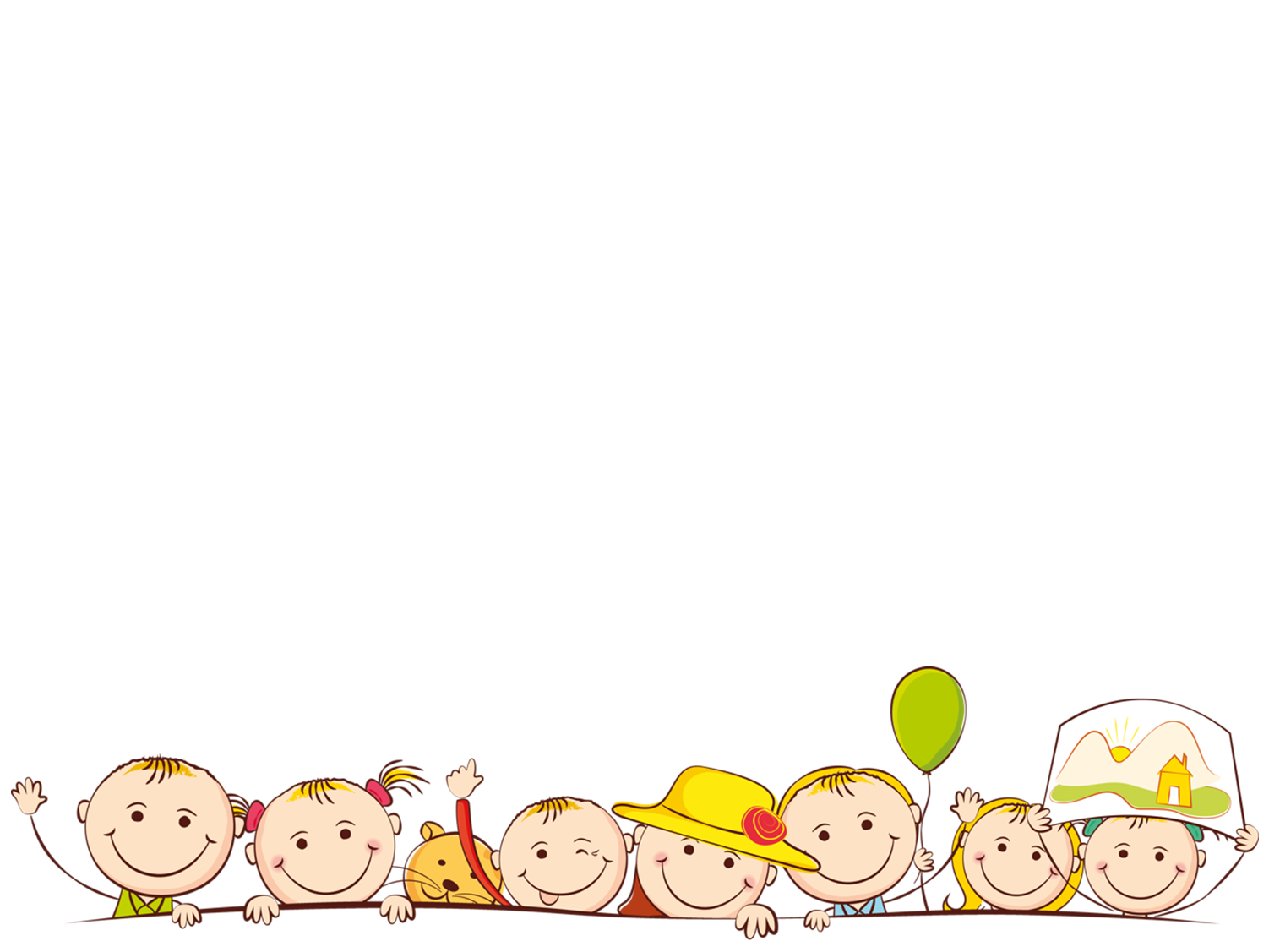 Количество консультаций
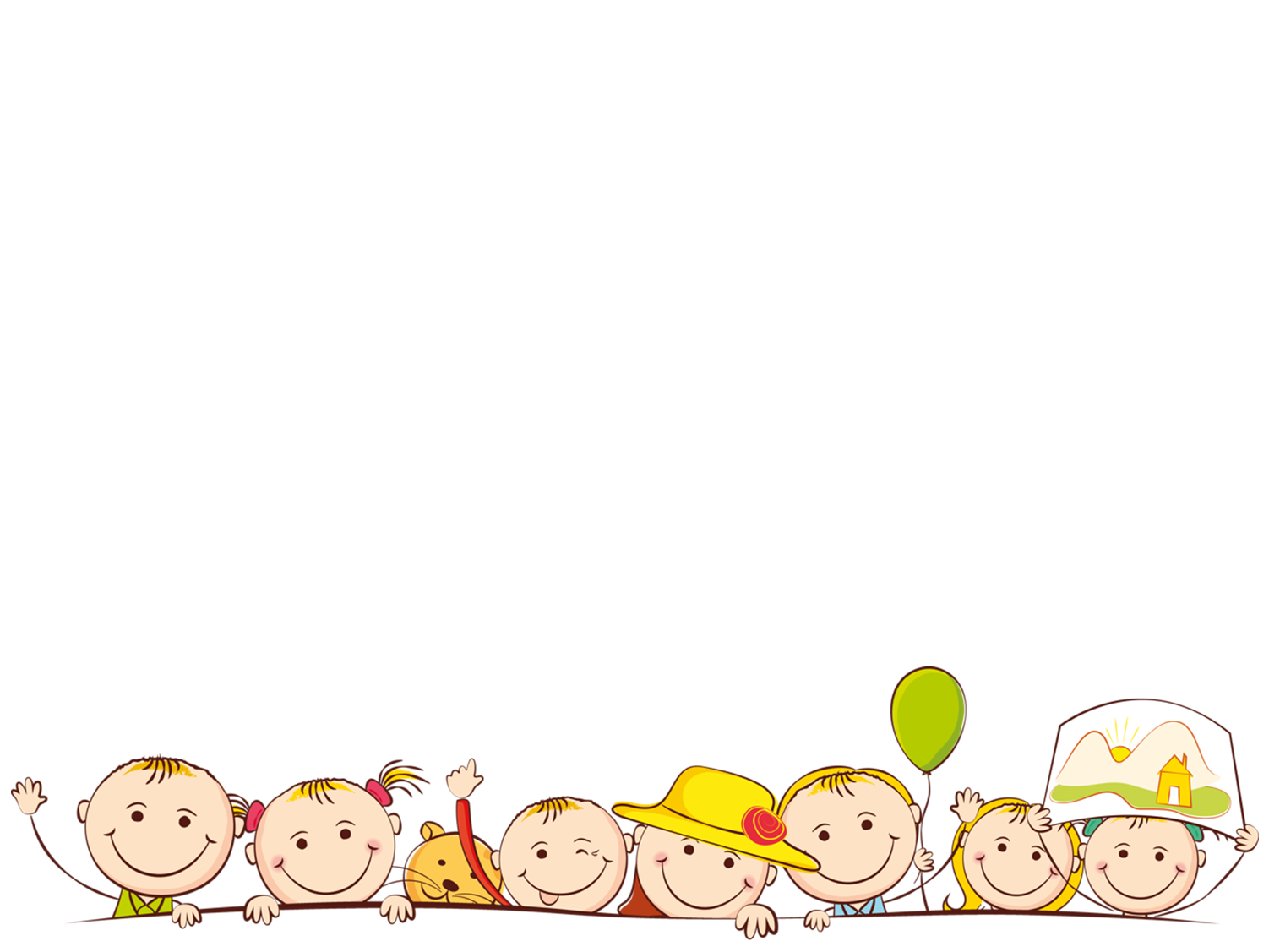 Этапы консультирования
Подготовительный.
Организационный. 
Информационно- просетительский.
Результативный
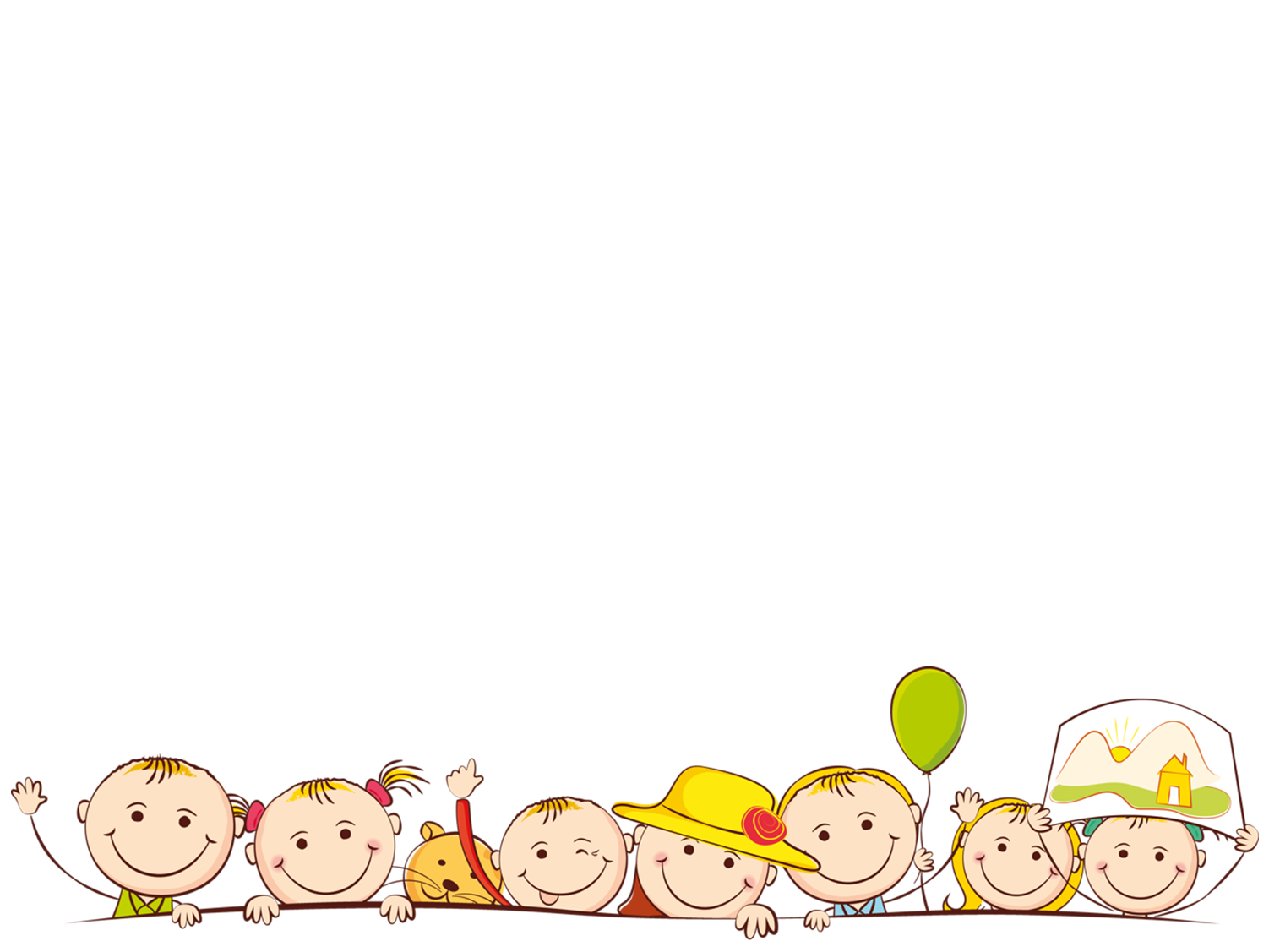 Техники
Качественный контакт, а неколичественный- 15 минут.
Песочные часы.
 Перефразирование.
Положительное подкрепление. 
Дневник достижений и портфолио творческих работ ребенка.
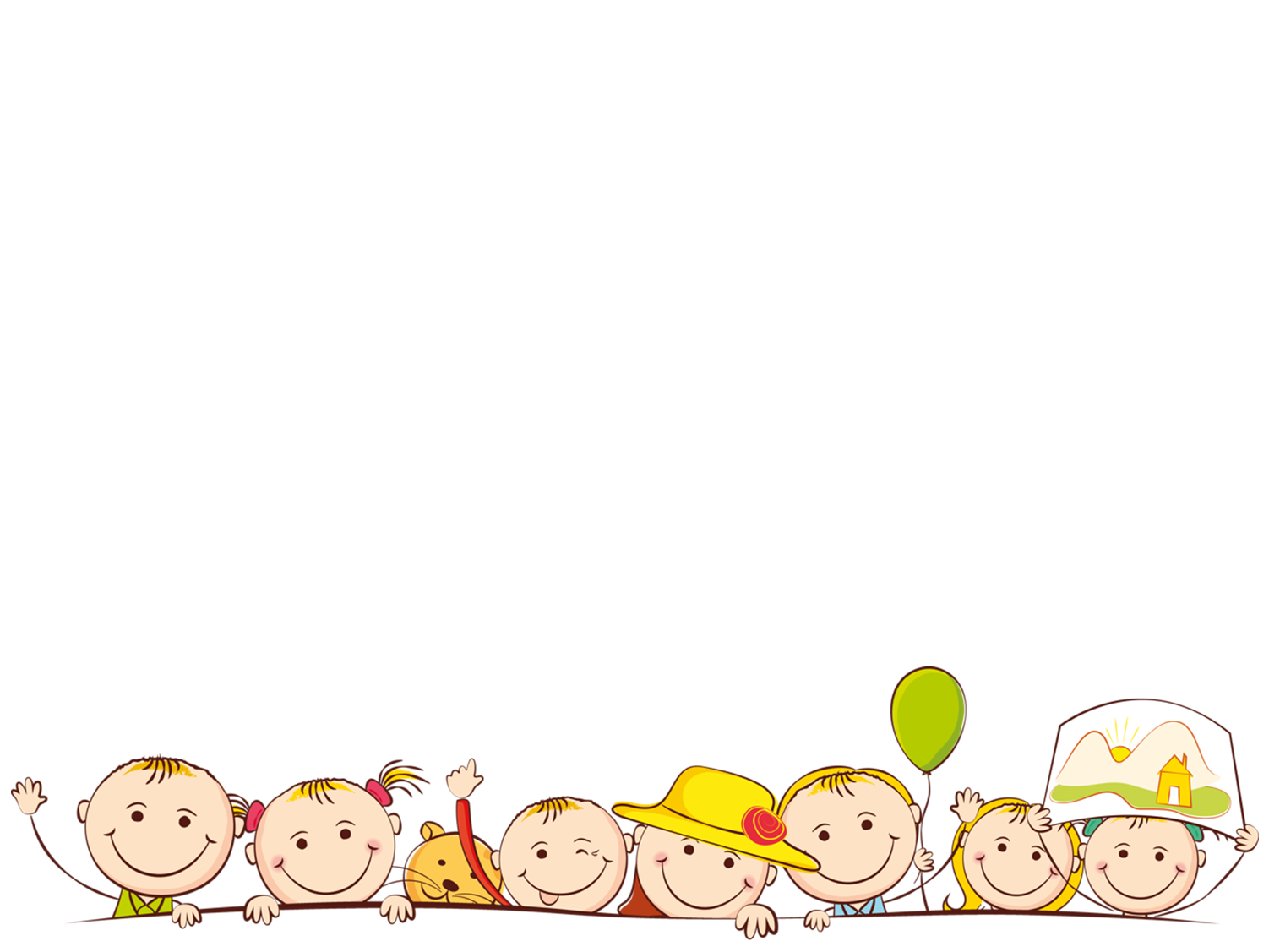 Формы
Телефонный режим. 
Режим онлайн. 
Чаты мессенджеров.
 Очные консультации. 
Социальные сети, буклеты- общая информация.
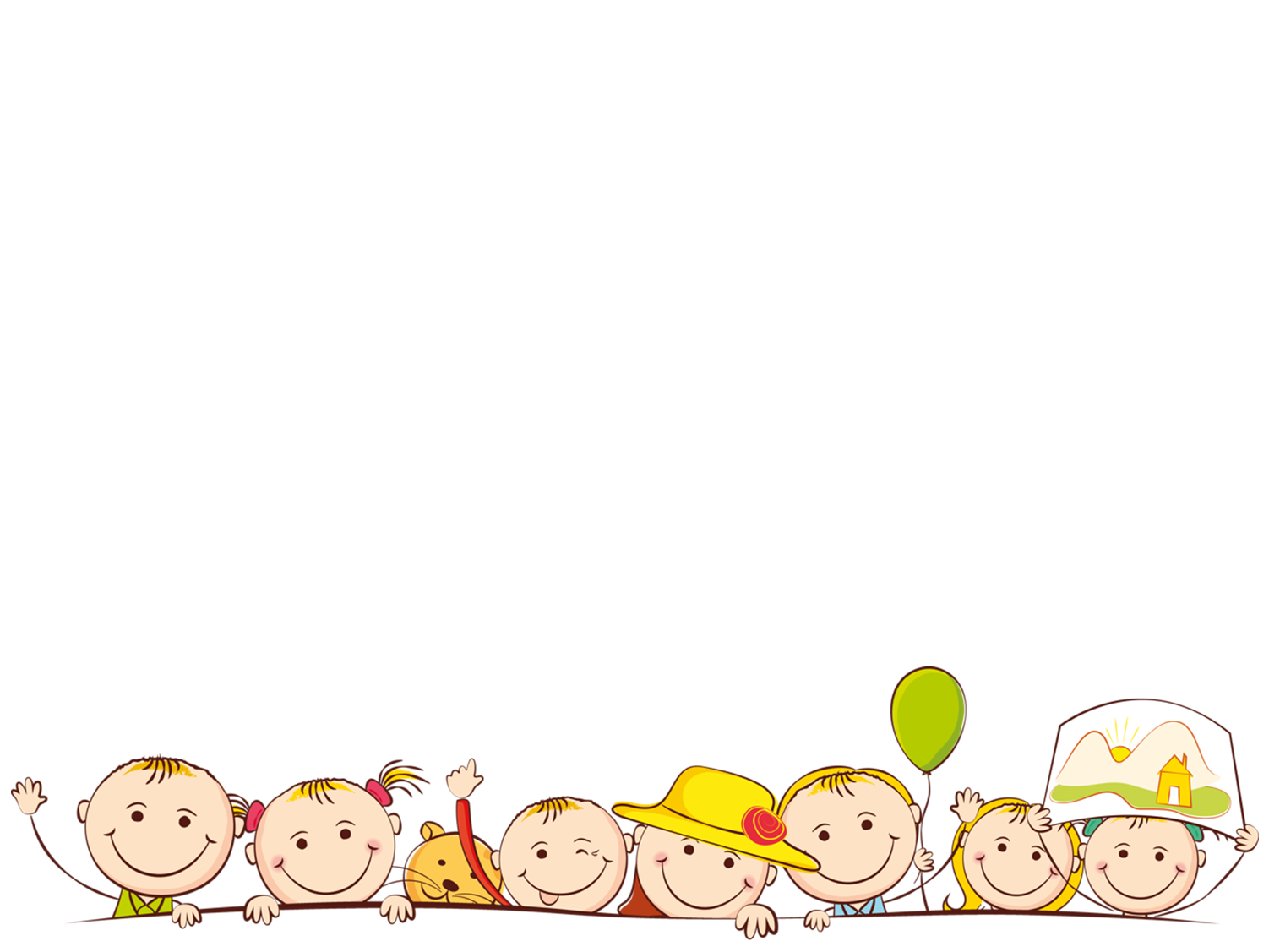 Составляющие успешного  взаимодействия
Доброжелательный контакт с родителями .
Акцент  на способностях и ресурсах ребёнка
Привлечение родителей и других членов семьи, 
Внимание к укладу, ценностям и потребностям семьи
Организация сопровождения ребёнка и семьи специалистами на уровне психолого-педагогической комиссии  на уровне детского учреждения.
Благодарю за внимание